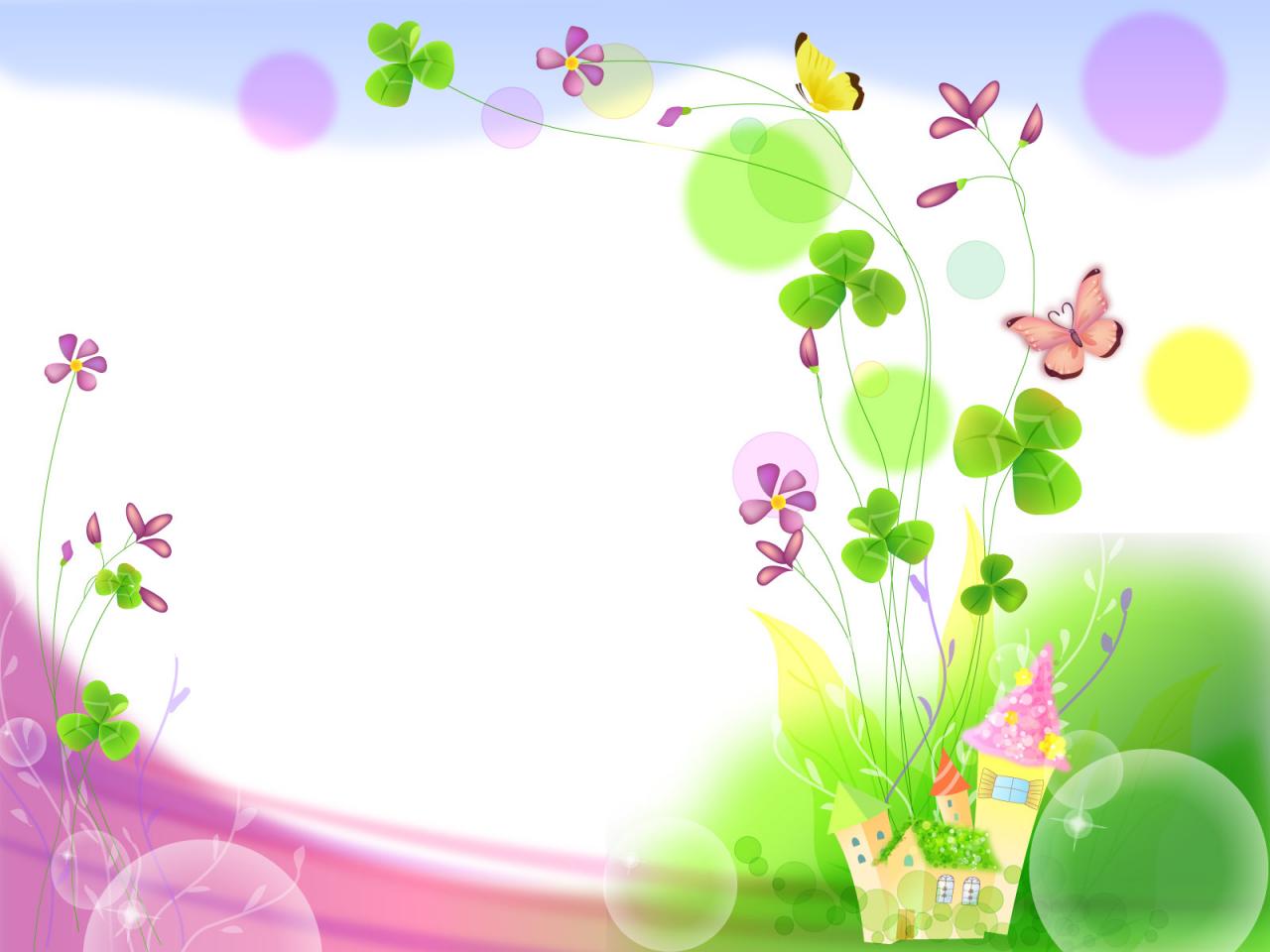 Hoạt động trải nghiệm
 lớp 1
[Speaker Notes: thoa]
- HS có khả năng nhận biết, viết và đọc
.
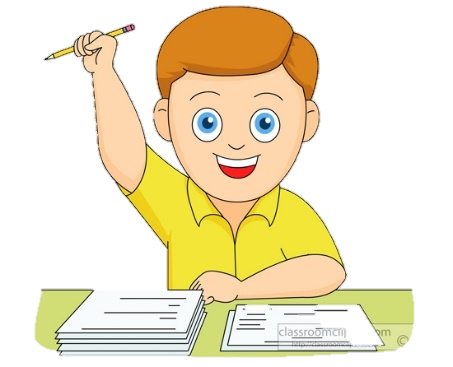 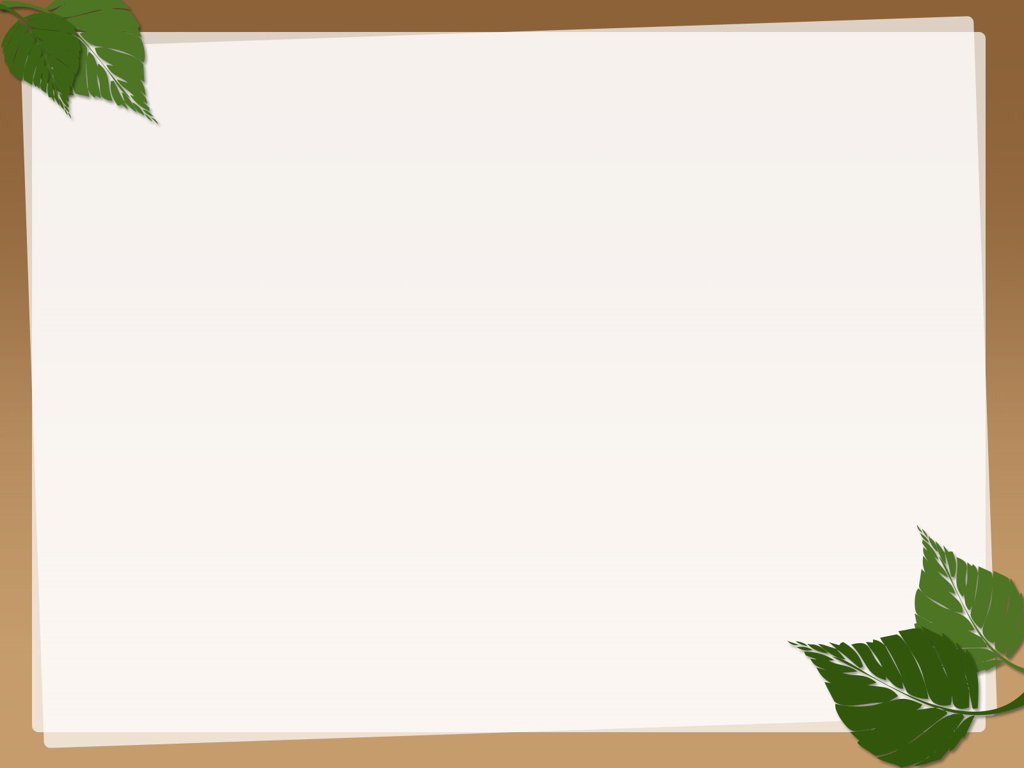 KHỞI ĐỘNG
Hát
- HS có khả năng nhận biết, viết và đọc
.
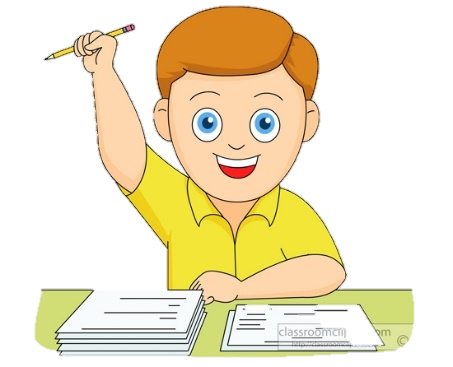 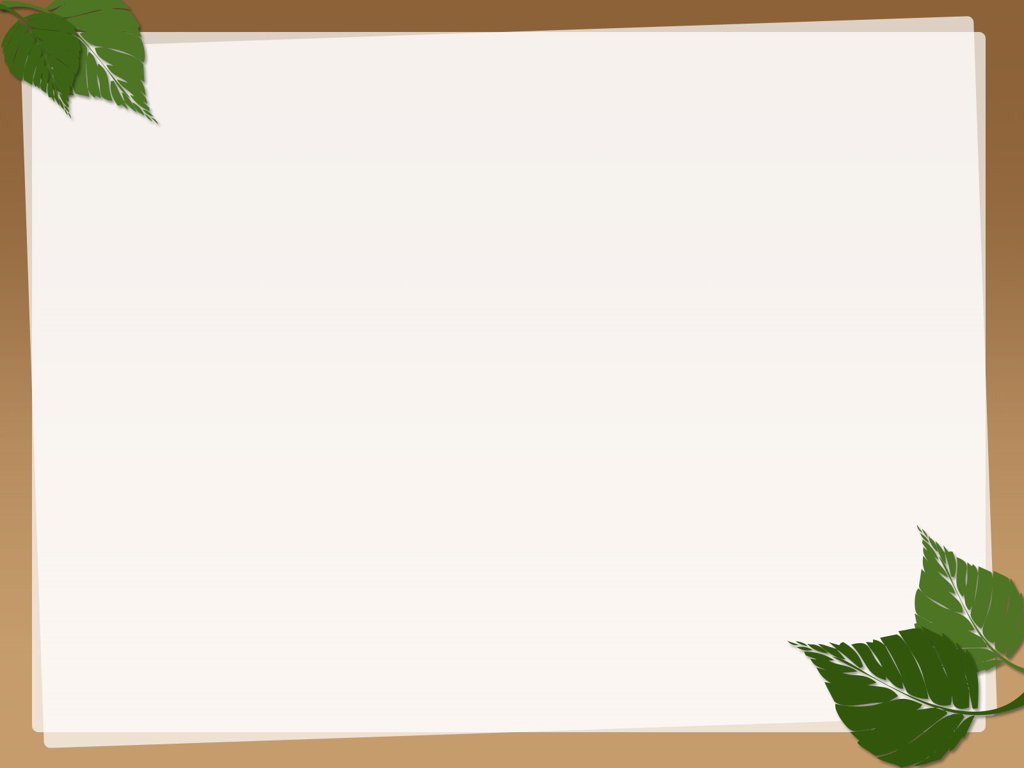 TỔNG KẾT NĂM HỌC
- HS có khả năng nhận biết, viết và đọc
.
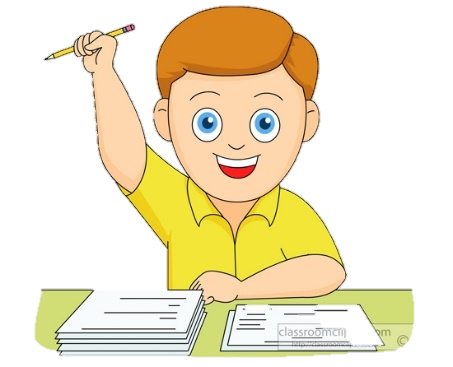 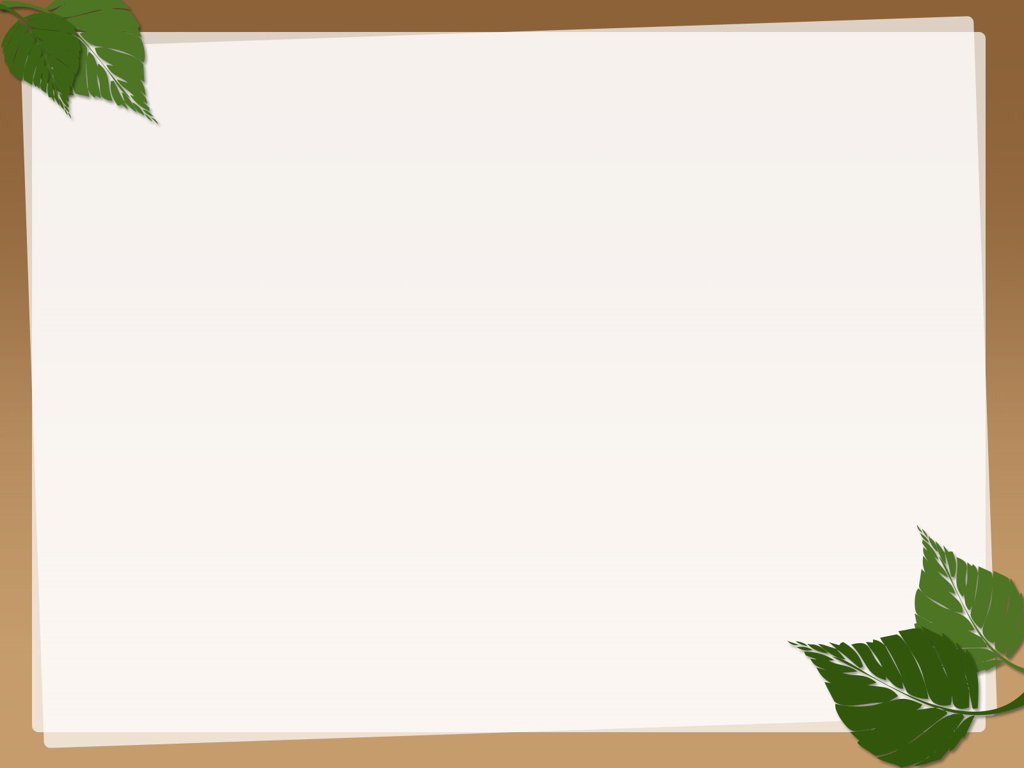 Nhận xét thi đua
- HS có khả năng nhận biết, viết và đọc
.
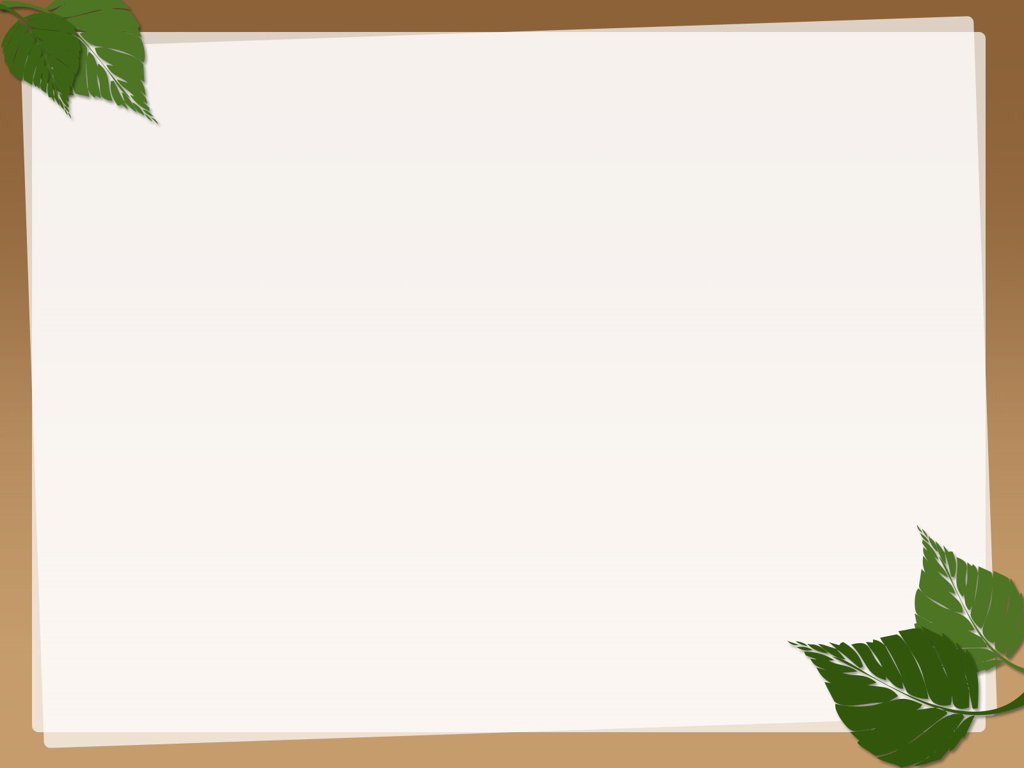 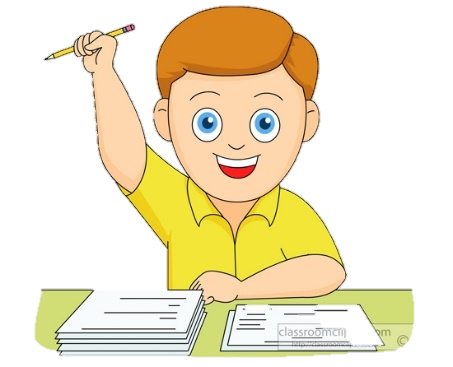 Sinh hoạt văn nghệ
- HS có khả năng nhận biết, viết và đọc
.
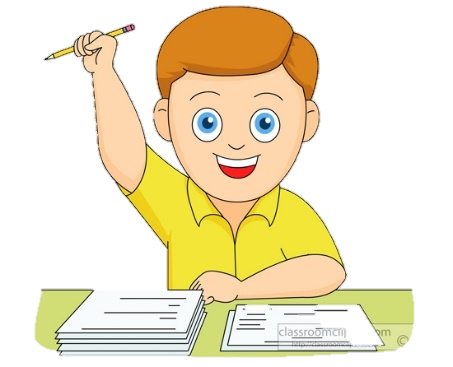 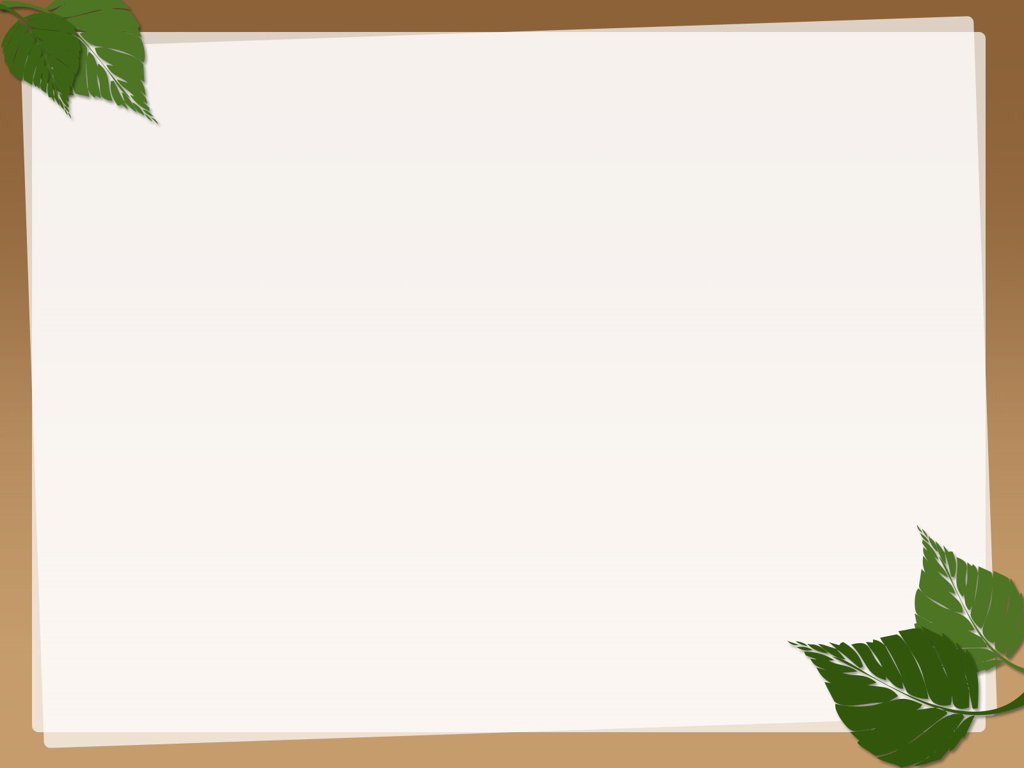 Củng cố- Dặn dò